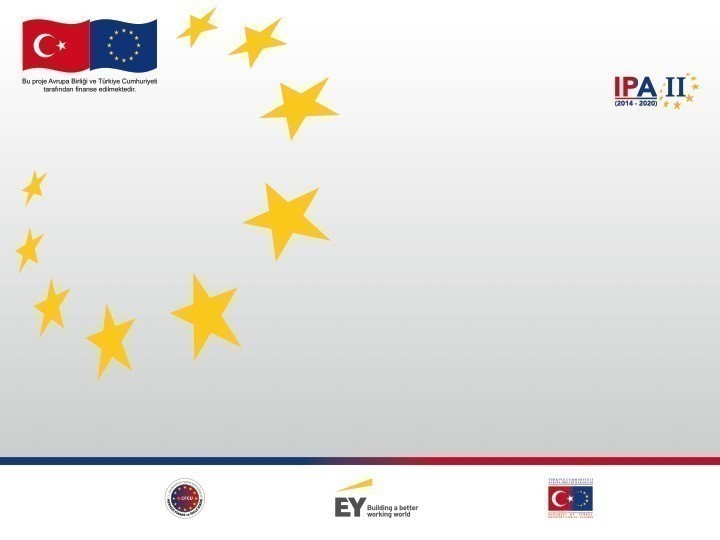 Avrupa Birliği Bakanlığı
IPA II Teknik Destek Projesi
SİVİL TOPLUM ALT SEKTÖRÜ
Selman Çetin,
Avrupa Birliği Bakanlığı Antalya Temsilciliği
Katılım Öncesi Mali Yardım Aracı İkinci Dönem (IPA-II) Sivil Toplum Alt Sektörü
Sunum İçeriği
IPA-II Kapsamında Sağlanan Destekler için Takip ve Başvuru Süreçleri
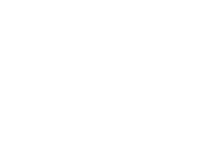 AB MALİ YARDIMLARI
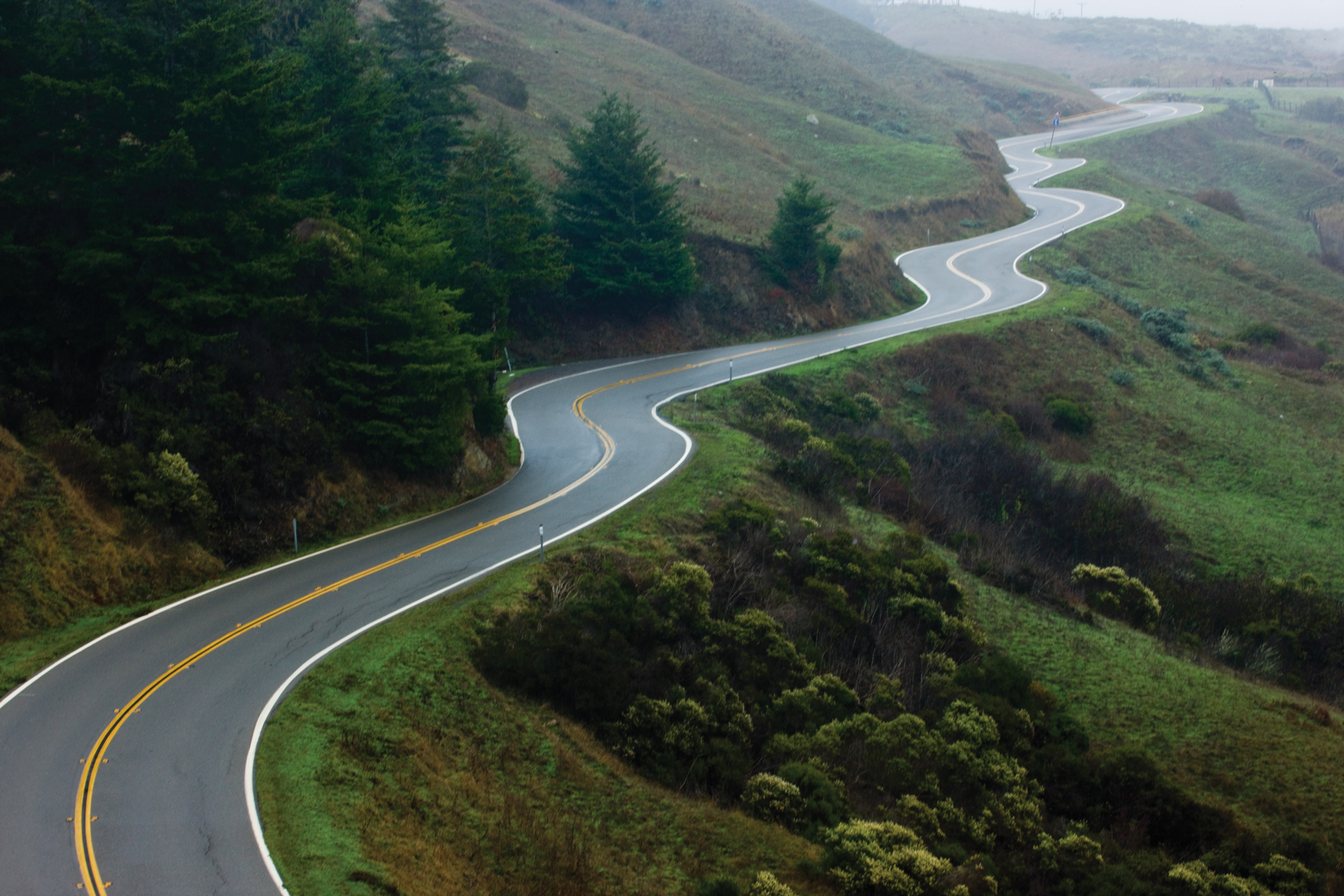 Katılım Öncesi Mali Yardım Aracı-IPA II
(2014-2020)
Katılım Öncesi Mali Yardım Aracı-IPA I
(2007-2013)
Adaylık Sonrası Mali Yardımlar 
(2000-2006)
Adaylık Öncesi Mali Yardımlar 
(1964-1999)
AB MALİ YARDIMLARI 2002-2016 DÖNEMİNDE YÜRÜTÜLEN 
SİVİL TOPLUM PROJELERİ
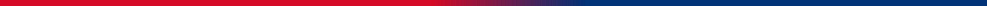 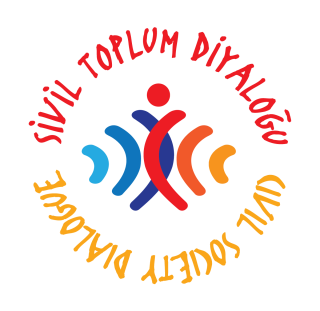 12 program
7 Program 
Yaklaşık 35 milyon € destek
Yaklaşık 80 milyon € destek
KAPASİTE GELİŞTİRME PROJELERİ
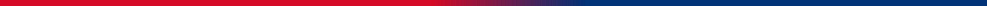 AB VE TÜRKİYE ARASINDA 
SİVİL TOPLUM DİYALOĞU PROJELERİ
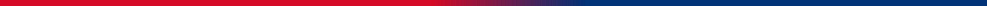 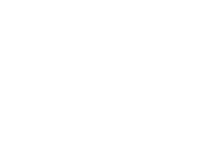 Katılım Öncesi Mali Yardım Aracı 
(IPA II) 
2014-2020
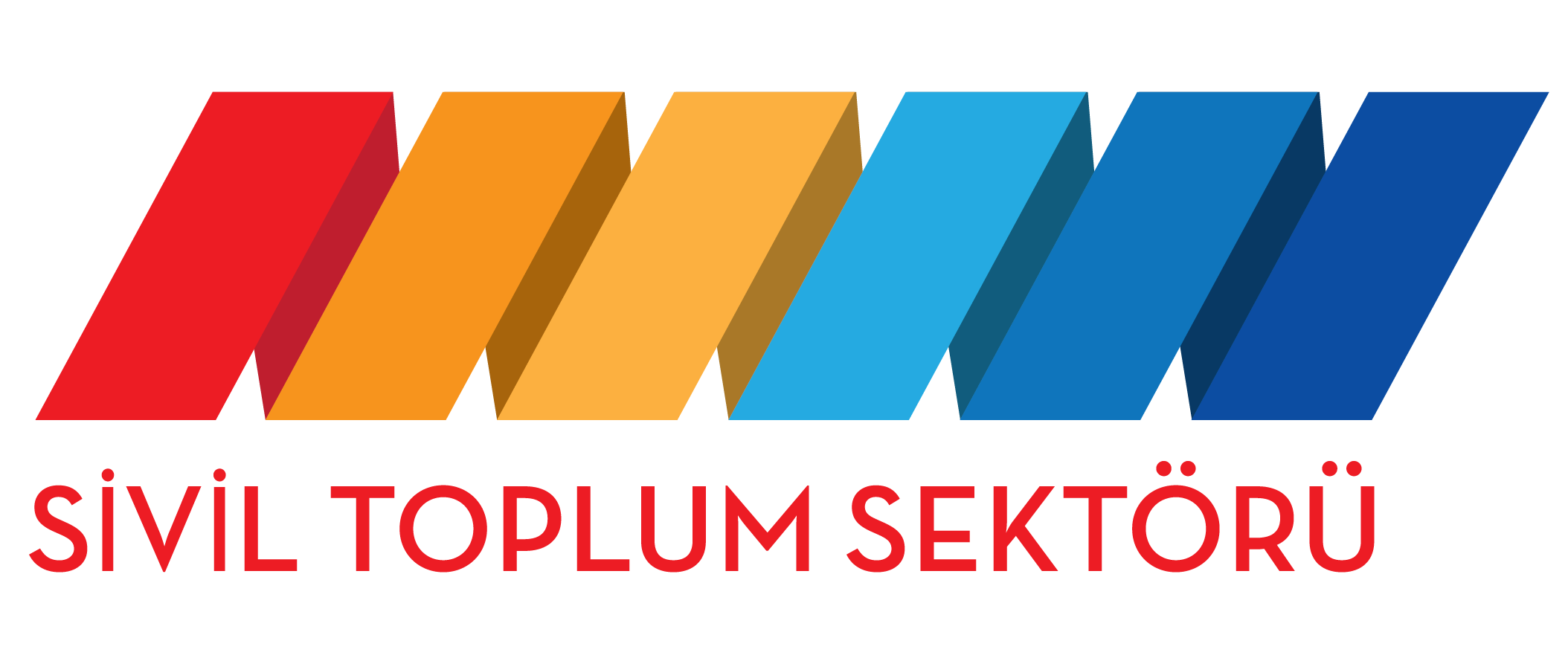 KATILIM ÖNCESİ MALİ YARDIM ARACI IPA II (2014-2020) ÖNCELİK ALANLARI
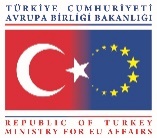 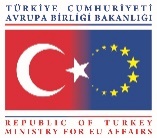 SİVİL TOPLUM ALT SEKTÖRÜ
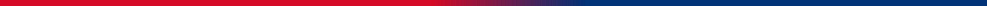 Sivil Toplum bir alt sektör olarak IPA II döneminde yer edindi. Yaklaşık 190 milyon Avroluk bir bütçe sivil topluma ayrıldı. Söz konusu bütçeden programların içeriğine göre yerel yönetimler ve diğer kamu kurumlarının da yararlanması mümkün.
Çok yıllı

Sektörel

Sistematik

Görünür ve kolay anlaşılır

Marka değeri yaratan

İstişare mekanizmalarını işleten

Diyaloğa ek olarak kapasite geliştirme desteği sunan
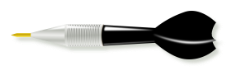 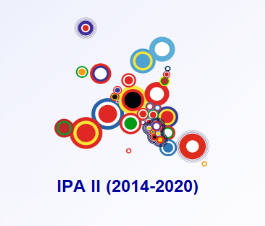 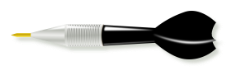 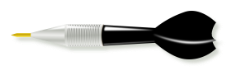 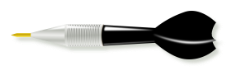 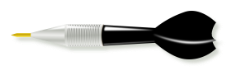 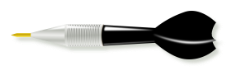 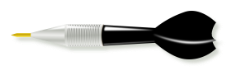 SİVİL TOPLUM ALT SEKTÖRÜ
Genel Hedef
Demokratik yapı ve süreçlerin, temel hakların ve hukukun üstünlüğünün güçlendirilmesine katkı sağlayarak AB uyum sürecinin desteklenmesi
Özel Hedefler
İlgili sektörler, ve özellikle temel haklar alanındaki, politika ve karar alma süreçlerinde aktif olarak yer alacak kapasiteye sahip, dinamik bir sivil toplumun desteklenmesi

Türkiye ve AB üye ülke sivil toplumları arasında diyalog ve kültürlerarası değişimin geliştirilmesi
SİVİL TOPLUM ALT SEKTÖRÜ
Kamu-STK İşbirliğinin Güçlendirilmesi
Aktif Vatandaşlık için Yasal Çerçevenin Geliştirilmesi
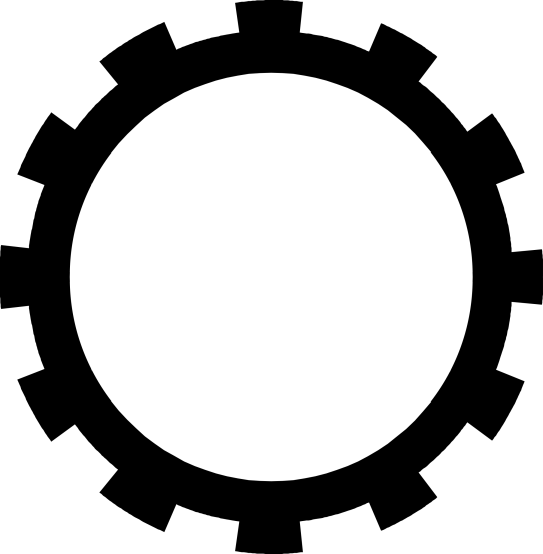 Öncelik alanları
Sivil Toplum Diyaloğunun Geliştirilmesi
STK’ların Kapasitesinin ve STK’lar Arasındaki İşbirliğinin Geliştirilmesi
DANIŞMA SÜREÇLERİ
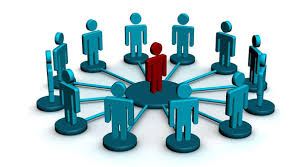 KAMU KURULUŞLARIYLA İŞBİRLİĞİ
AB’den aldığımız mali yardımı ve ulusal kaynaklarımızı daha etkin ve verimli kullanmak için koordineli hareket edilmesi,
Bilgi, veri, istatistik paylaşımı,
Fon dağıtımında tekrarların önlenmesi,
Ortak çalışmalar yürütülmesi,
Yürütülen faaliyetlerin görünürlüğünün artırılması,
Müzakere sürecinde güvenilir ve kapsayıcı veriler toplanması yoluyla AB’ye sivil toplum alanında yürütülen çalışmaların daha iyi anlatılması, 
Koordinasyon Kurulu oluşturulması
     (6 aylık, yıllık periyodlarla toplanan)
Koordinasyon Kurulu Çalışma Planı
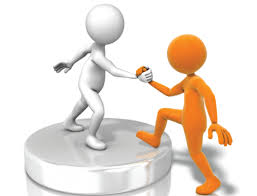 KAMU KURULUŞLARIYLA İŞBİRLİĞİ
Sivil Toplum Sektörü Çalıştayı- 15 Şubat 2017 ANKARA
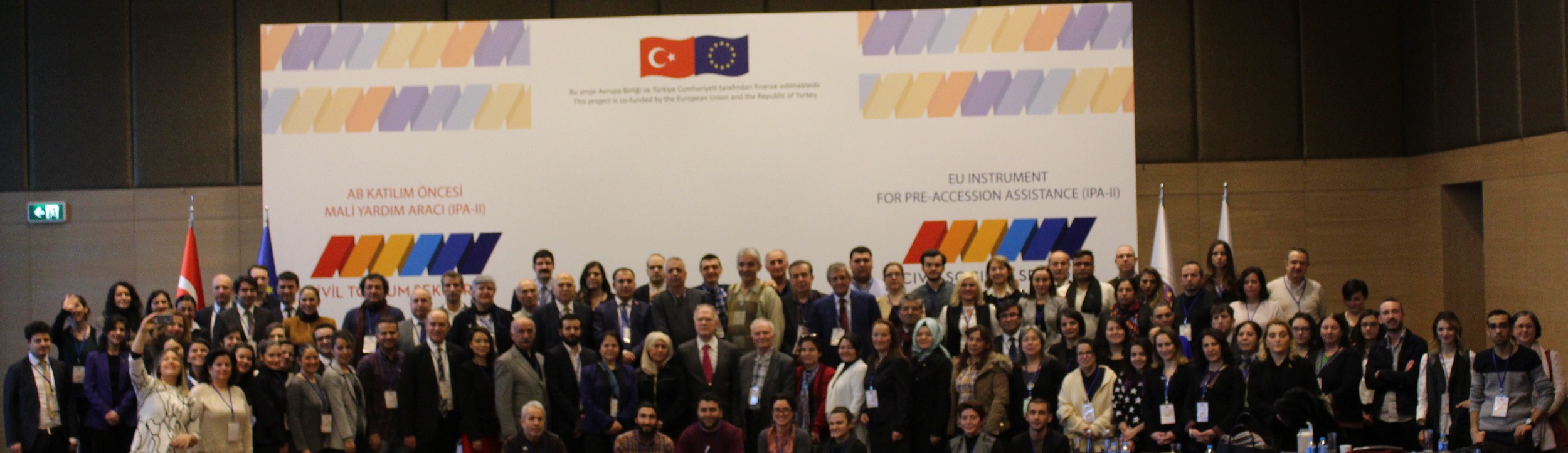 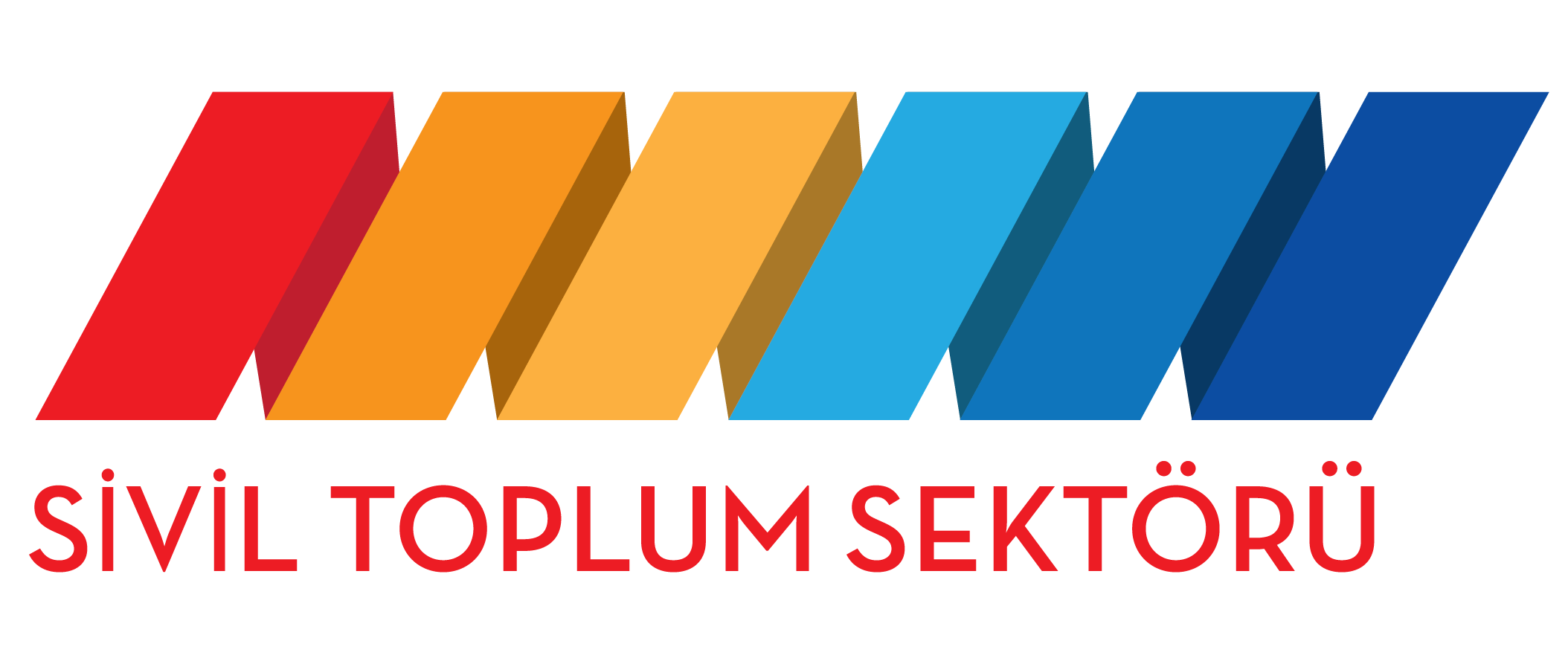 KAMU KURULUŞLARIYLA İŞBİRLİĞİ
Sivil Toplum Sektörü Çalıştayı- 30 Mart 2017 İSTANBUL
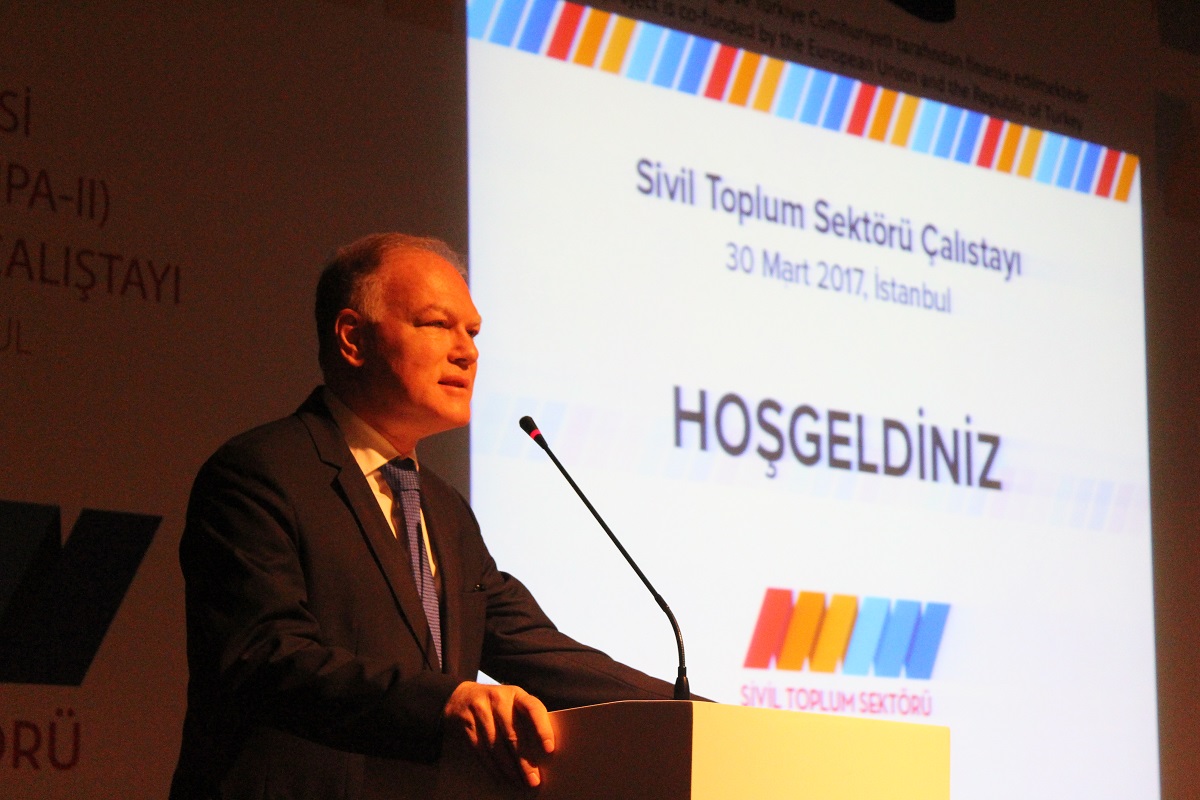 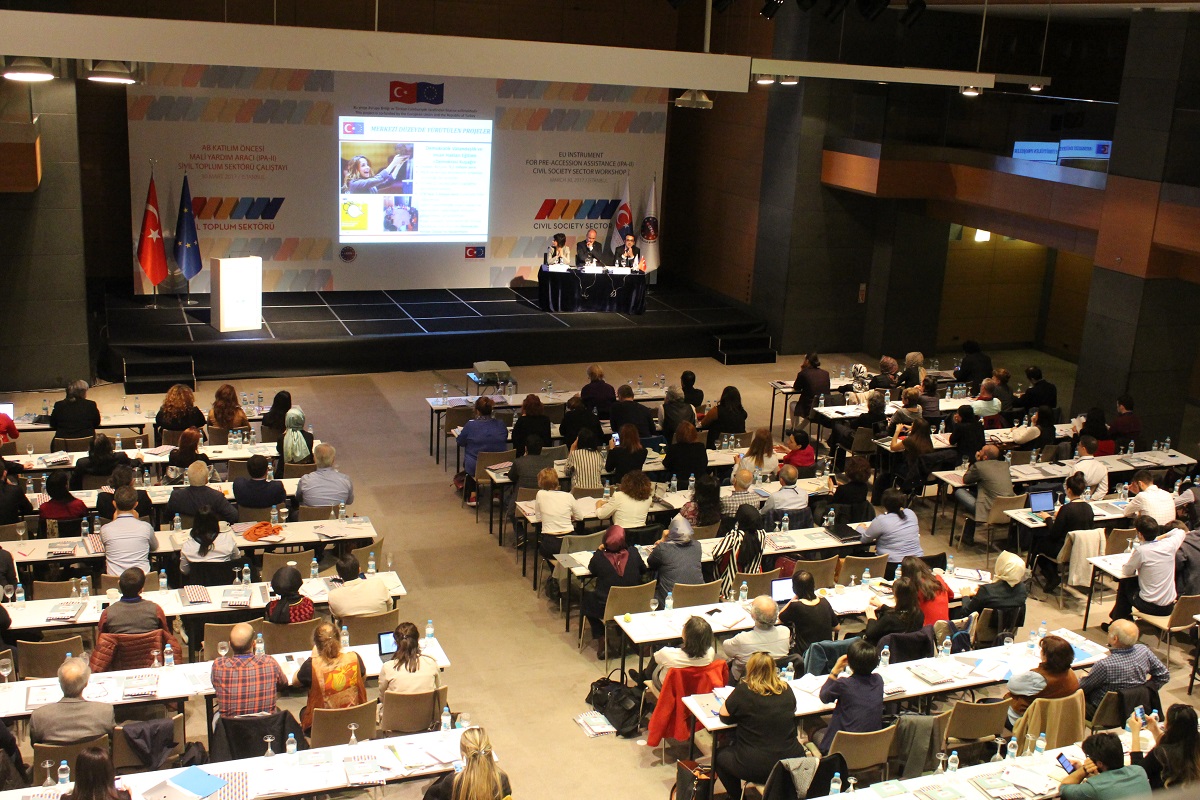 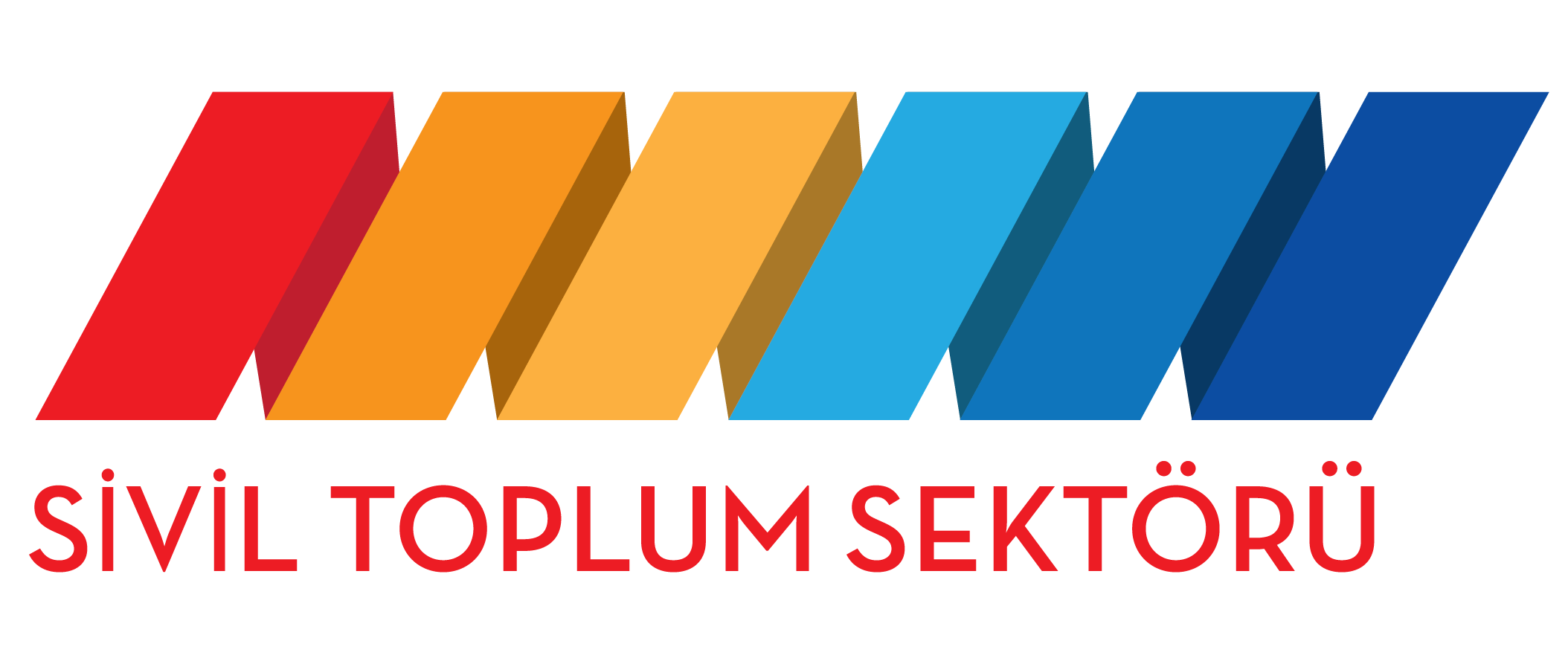 YENİ DÖNEMDE HİBE PROGRAMLARI
Kamu - STK işbirliğini sağlayacak  projeler
1
2
Sivil topluma doğrudan mali destek sağlayacak projeler
2014-2016 YILLARI ARASINDA KAMU-STK İŞBİRLİĞİNİ SAĞLAYAN PROJELER
2014-2016 YILLARI ARASINDA SİVİL TOPLUMA DOĞRUDAN DESTEK SAĞLAYAN PROJELER
SİVİL TOPLUM ÖRGÜTLERİNE DOĞRUDAN HİBE DESTEĞİ SAĞLAYACAK PROJELER
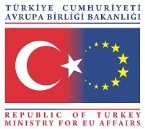 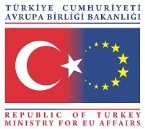 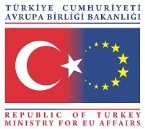 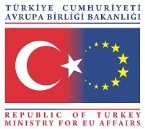 ORTA VADEDE (2017-2018) DUYURULACAK HİBE PROGRAMLARI
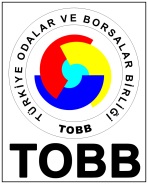 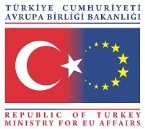 HİBE PROGRAMLARI
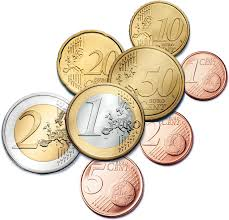 HİBE PROGRAMLARI
Merkezi Düzeyde Yürütülen Projeler
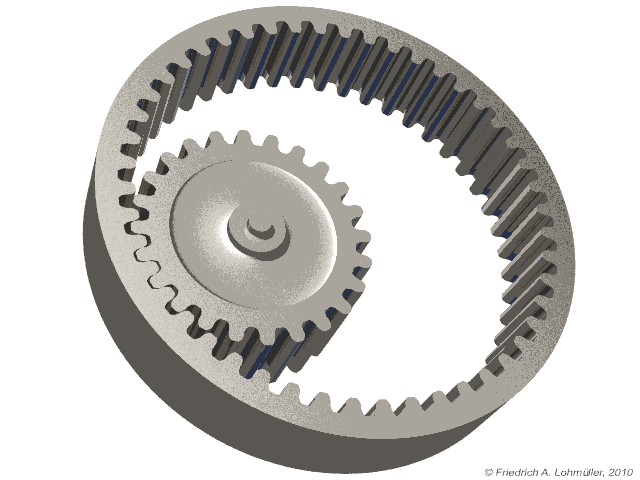 Merkezi düzeydeki Kamu Kurum ve Kuruluşları (Bakanlık, Müsteşarlık vb.)
Kapsayıcı, Bütüncül, Örnek
Hibe Programı, AB uyum çalışmaları çerçevesinde merkezi düzeydeki kamu kuruluşları tarafından geliştirilmiş projelere yerel kuruluşların da katılmasını sağlamak amacıyla oluşturulmuş bir proje uygulama yöntemidir.
Hibe Programları
Sivil Toplum Kuruluşları, Yerel Yönetimler, Odalar, İşletmeler, Birlikler, Eğitim Kurumları vb.
2002-2016 DÖNEMİ İÇERİSİNDE UYGULANAN 
AB HİBE PROGRAMLARI
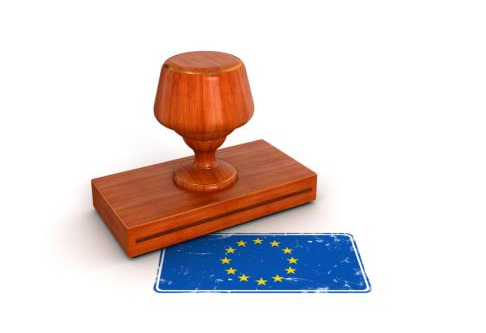 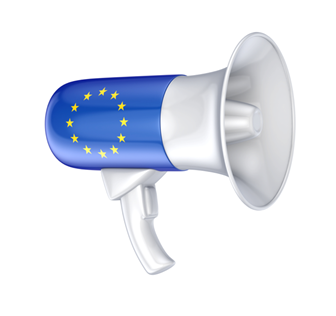 2002-2016 dönemi içerisinde 88 hibe programı ile 4016 projeye yaklaşık 531 Milyon Avro destek sağlanmıştır.
SÖZLEŞME ADEDİNE GÖRE PERFORMANS SIRALAMASI
AB ve Türkiye Arasında Sivil Toplum Diyaloğu
Sivil toplumla diyaloğun güçlendirilmesi ve bu çerçevede hem AB ülkelerinin kamuoylarına, hem de Türkiye kamuoyuna yönelik olarak bir iletişim stratejisinin yürütülmesi gerekliliği somut adımlara dönüşüyor.
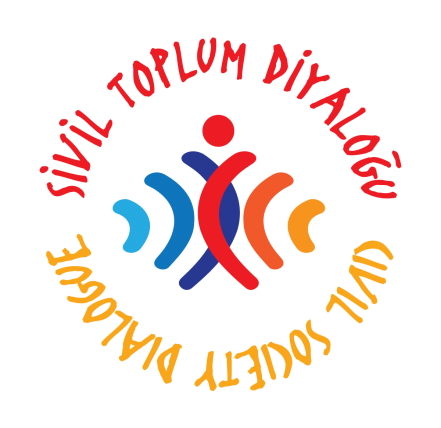 Sivil Toplumun Güçlendirilmesi: STK
Hibe Programı
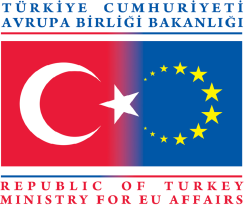 Sözleşme Makamı
Programın
Hedef Kitlesi
Avrupa Birliği Bakanlığı
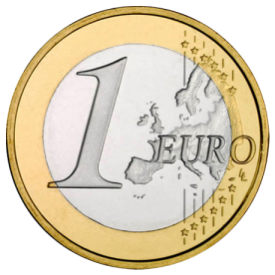 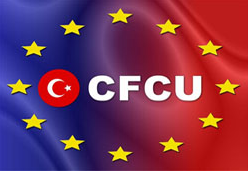 Sivil Toplum Kuruluşları, Dernek veya Vakıflar
Projeler
Başvuru Süreci
Uygulama Süreci
2006-2008 dönemi içerisinde uygulanmış olan 93 projeye yaklaşık 10,5 Milyon Avro destek sağlanmıştır.
STK
Hibe Programı
Proje Sahibi Kuruluş: Tohum Otizm Vakfı
Otizmli Çocukların Fiziki Bağımsızlıklarını ve Hareketliliklerini Eğitim Yoluyla Geliştirerek Topluma Tam Katılımlarını Desteklemek
Projenin hedefi: Otizmli çocukların fiziki bağımsızlıklarını ve hareketliliklerini eğitim yoluyla geliştirerek topluma tam katılımlarını desteklemek
Bazı Faaliyetler: 
Proje, Bursa, Adana, Gaziantep, Kocaeli ve İzmir olmak üzere beş pilot bölgede uygulanmıştır. 
Pilot illerde, 128 Rehberlik Araştırma Merkezi personeline; erken çocukluk dönemi tanı ve eğitim hizmetleri konusunda eğitim verilmiştir. 
60 özel eğitim öğretmenine 160 saatlik “Otizm konusunda uzmanlık kazandırma” sertifikalı eğitimi sağlanmıştır.
5000 adet eğitim kiti hazırlanmıştır.
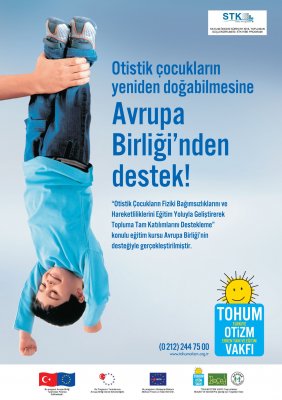 Hibe Tutarı: 84 Bin Avro
AB ve Türkiye Arasında Sivil Toplum Diyaloğu -I
2008-2009
Sivil Toplum Diyaloğu –I
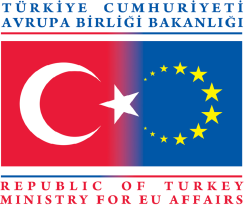 Sözleşme Makamı
Programın
Hedef Kitlesi
Avrupa Birliği Bakanlığı
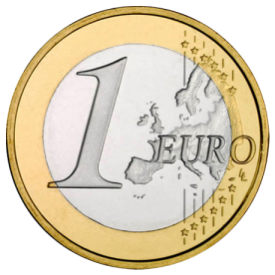 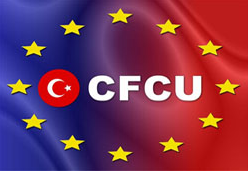 Sivil Toplum Kuruluşları, Dernek veya Vakıflar
Projeler
Başvuru Süreci
Uygulama Süreci
Projenin 2008-2009 yıllarında uygulanan ilk aşaması kapsamında 119 projeye 19,3 milyon Avro hibe desteği sağlanmıştır.
AB ve Türkiye Arasında Sivil Toplum Diyaloğu -II
2010-2012
Sivil Toplum Diyaloğu –II
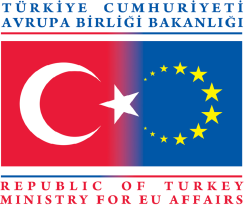 Sözleşme Makamı
Programın
Hedef Kitlesi
Avrupa Birliği Bakanlığı
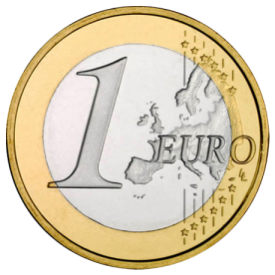 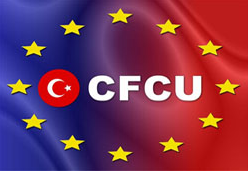 Sivil Toplum Kuruluşları, Dernek veya Vakıflar
Projeler
Başvuru Süreci
Uygulama Süreci
2010-2012 yılları arasında yürütülen ikinci aşamasında ise “Tarım-Balıkçılık”, “Kültür-Sanat” ve “Mikro Hibe” bileşenlerinde 97 projeye 5,3 milyon Avro finansman sağlanmıştır.
Sivil Toplum Diyaloğu –II 
(Tarım ve Balıkçılık)
Proje Sahibi Kuruluş: Alanya Muz Üreticileri Birliği
Avrupa-Türkiye Muz Bağlantısı Projesi
Projenin hedefi: AB standartlarına uygun ve sürdürülebilir üretim ve pazarlama stratejileri oluşturabilmek, AB ülkelerindeki iyi uygulamaları sahip kuruluşlarla işbirliği köprüsü oluşturarak organizasyon yapılarını yerel muz sektörümüze adapte etmek

Bazı Faaliyetler: 
Alanya ve Anamur bölgelerindeki tarım uygulamalarının ve hasat sonrası uygulamalarının geliştirilmesine yönelik İyi Tarım Uygulamaları (GAP) ve ISO 22000 Standardı konularında belgelendirilme faaliyetleri düzenlenmiş,
İyi tarım uygulamaları, markalaşma, muz yetiştiriciliğinde ekolojik faktörler, bahçe tesisi, sera örtüleri, biyolojik mücadele ve hasat  alanında seminerler verilmiş,
Kanarya Adaları'ndaki hasat sonrasında kullanılan metotları ve pazarlama modellerinin yerinde incelenmiştir.
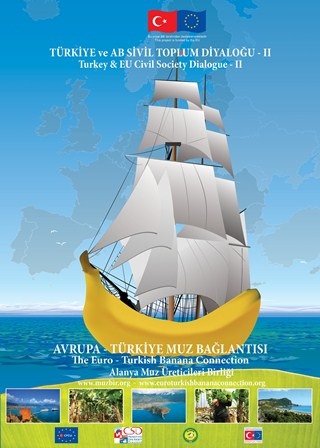 Hibe Tutarı: 113 Bin Avro
AB ve Türkiye Arasında Sivil Toplum Diyaloğu -III
2014-2015
AB ve Türkiye Arasında Sivil Toplum Diyaloğu –III
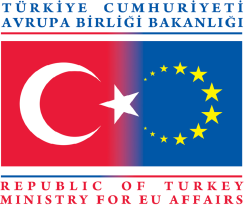 Sözleşme Makamı
Programın
Hedef Kitlesi
Avrupa Birliği Bakanlığı
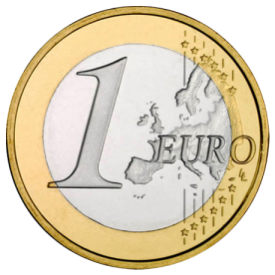 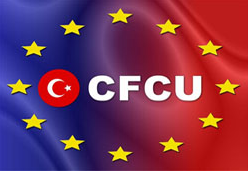 Sivil Toplum Kuruluşları, Dernek veya Vakıflar
Projeler
Başvuru Süreci
Uygulama Süreci
2014-2015 dönemi içerisinde uygulanan  55 projeye yaklaşık 7 Milyon Avro destek sağlanmıştır.
Sivil Toplum Diyaloğu –III
Proje Sahibi Kuruluş: Türkiye Omurilik Felçlileri Derneği
Çalışabilirim !
Projenin hedefi: Engelli bireylerin istihdam hakları konusunda siyasi reformlar geliştirilmesi ve bu sürece STK’ların katkı sağlaması için ihtiyaç duyulan kapasitenin iyileştirilmesi 
Bazı Faaliyetler: 
Üç ülkeyi kapsayacak ve engelli bireylerin istihdamına ilişkin mevzuatların incelendiği raporlar hazırlandı.
Engelli bireylere yönelik istihdam politikalarının değerlendirildiği bir uluslararası bir seminer düzenlendi. 
Birleşik Krallık ve Romanya’ya düzenlenen çalışma ziyaretleri aracılığıyla yerinde inceleme yapıldı.
Türkiye, Romanya ve İngiltere hukuklarında engelli çalışanların haklarının karşılaştırıldığı bir karşılaştırmalı rapor hazırlandı.
Atölye çalışmaları ile mevcut politikaların analizleri yapıldı ve bu politikalar hakkında bir öneri raporu hazırlandı.
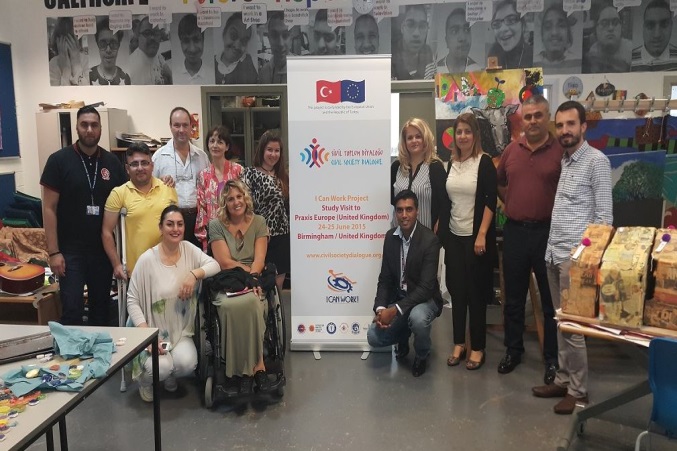 Hibe Tutarı: 150 Bin Avro
Sivil Toplum Diyaloğu – III (Medya)
Proje Sahibi Kuruluş: Antalya Gazeteciler Cemiyeti
Medya Köprüsü
Projenin hedefi: Batı Akdeniz ve Bavyera bölgesindeki medya çalışanlarının ortak aktiviteler aracılığıyla profesyonel bir ağ kurmalarını sağlamak ve medya STK’ları arasında işbirliği kurarak medya çalışanlarının profesyonel kapasitelerini artırmak.
Bazı Faaliyetler: 
Almanya’daki farklı basın kulüplerinden 17 Alman gazeteci bir hafta boyunca Türkiye'de ağırlandı. 
Alman gazeteciler Antalya, Burdur, Isparta ve Alanya'daki gazetecilerle bir araya geldi.
Batı Akdeniz bölgesindeki medya çalışanları için eğitim düzenlenecek.
2015 Haziran ayında Alanya, Antalya, Isparta ve Burdur'dan toplam 20 gazeteci Nürnberg'i ziyaret etti.
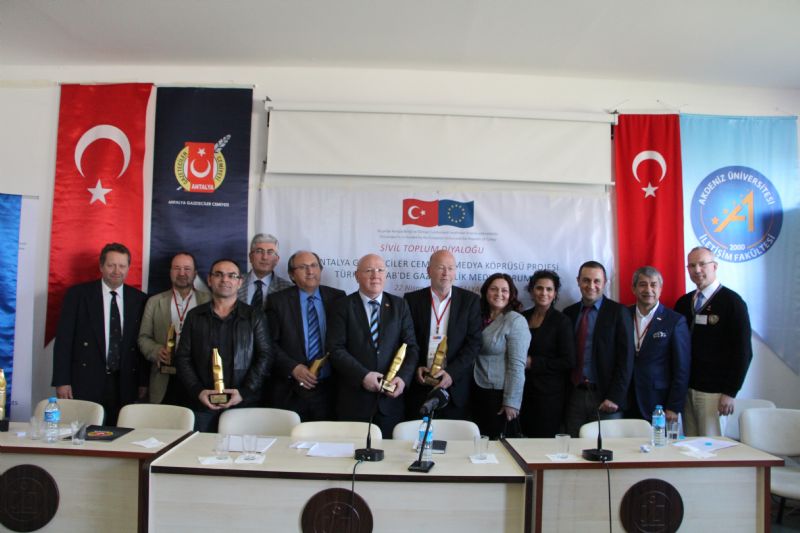 Hibe Tutarı: 142 Bin Avro
AB ve Türkiye Arasında  
Sivil Toplum Diyaloğu IV
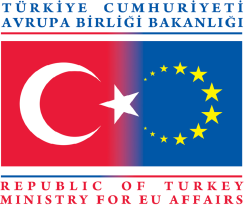 Sözleşme Makamı
Programın
Hedef Kitlesi
Avrupa Birliği Bakanlığı
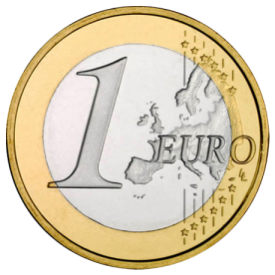 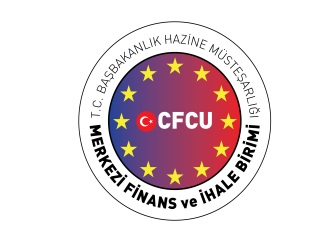 Sivil Toplum Kuruluşları, Dernek veya Vakıflar
Projeler
Başvuru Süreci
Uygulama Süreci
2016-2017 dönemi içerisinde uygulanacak  80 projeye yaklaşık 11 milyon Avro destek sağlanmıştır.
AB ve Türkiye Arasında Sivil Toplum Diyaloğu -IV
Programın Genel Hedefi: Türkiye’nin AB üyeliğinin etkileri de dahil olmak üzere Türkiye ve AB üye ülkelerindeki sivil toplumların tüm sektörlerinde ileri düzeyde karşılıklı anlayışın geliştirilmesidir.
Çevre 
Enerji 
Tüketicinin ve Sağlığının Korunması; 
Adalet, Özgürlük ve Güvenlik
İş Kurma Hakkı ve Hizmet Sunumu Serbestisi
Bölgesel Politika ve Yapısal Araçların Koordinasyonu
İşletme ve Sanayi Politikası
Tarım ve Balıkçılık
Eğitim
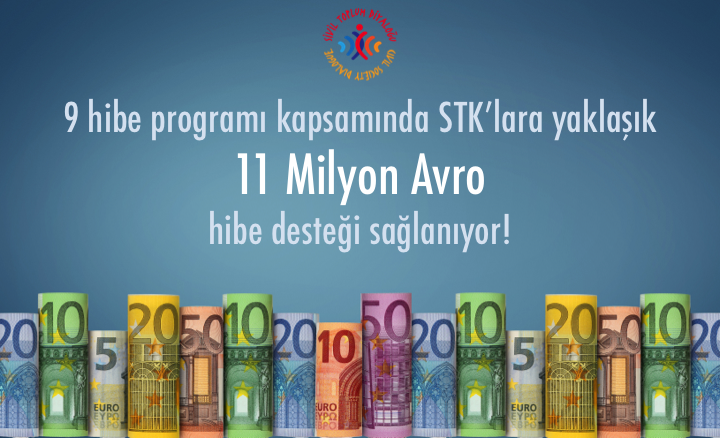 AB ve Türkiye Arasında Sivil Toplum Diyaloğu –IV ve Antalya
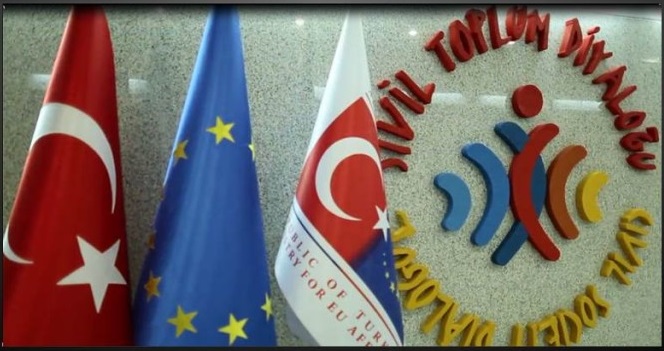 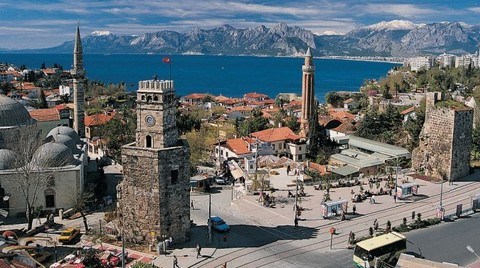 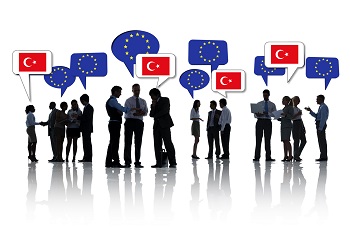 Sivil Toplum Diyaloğu IV
Proje Sahibi Kuruluş: Aile Danışmanları Derneği
İnsan Ticareti ile Mücadelede Sivil Toplumun Gücü
Projenin Hedefleri:
İnsan ticareti ile mücadele alanında çalışan sivil toplum kuruluşları (STK) arasında işbirliği ağı kurulması,
İyi uygulamaların paylaşılması ve bu yöntemlerin yaygınlaştırılması teşvik edilmesi,

STK’ların kurumsal ve teknik kapasitelerin arttırılması yoluyla insan ticareti ile mücadeleye katkı sağlanması.
Bazı faaliyetler:
İnsan ticareti ile mücadele eden STK’lar ile mülakat ve odak grup çalışmaları yapıldı. STK’ların kapasiteleri tanımlanarak ihtiyaçları belirlendi,
STK’ların kurumsal, teknik, uzmanlık, savunuculuk konularında kapasitelerin artırmak için interaktif eğitim çalıştayı düzenlendi,
Avrupa Birliği ve Türkiye’den STK temsilcilerinin yer alacağı eğitim çalıştaylarıyla sivil topluk kuruluşlarının arasındaki ulusal ve uluslararası işbirliği güçlendirildi,
İnsan ticareti ile etkin bir biçimde mücadele etmek amacıyla ulusal düzeyde STK ağı oluşturuldu,
Standart Operasyon Prosedürü (SOP) ve Vaka Yönetimi Araçları geliştirilerek yayınlandı.
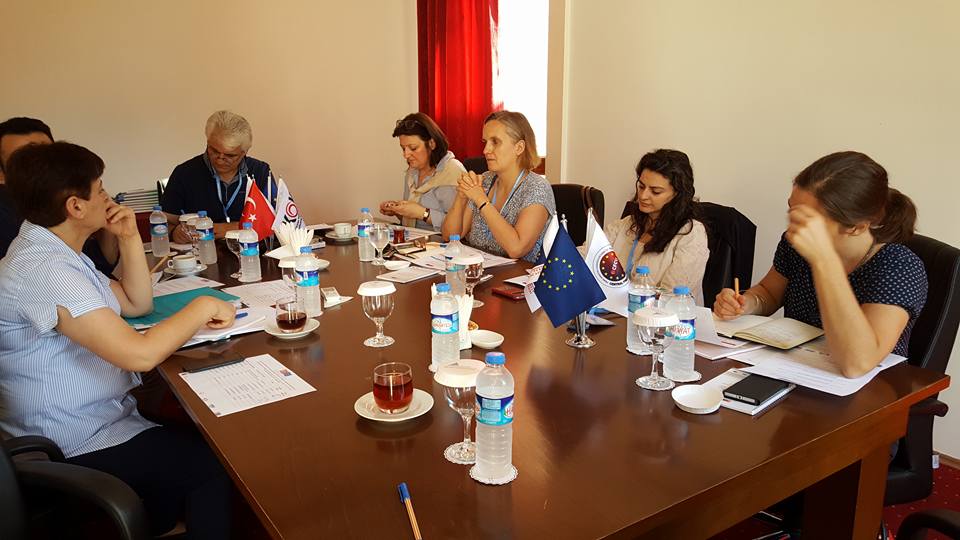 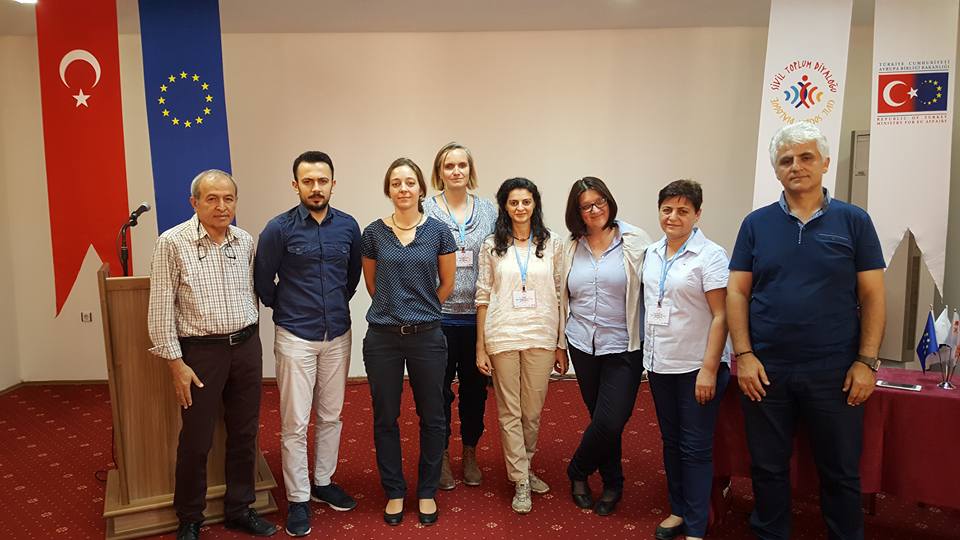 Hibe Tutarı: 148 Bin Avro
Sivil Toplum Diyaloğu IV
Proje Sahibi Kuruluş: Kültür Rotaları Derneği
Avrupa’dan Türkiye’ye Yürüyoruz
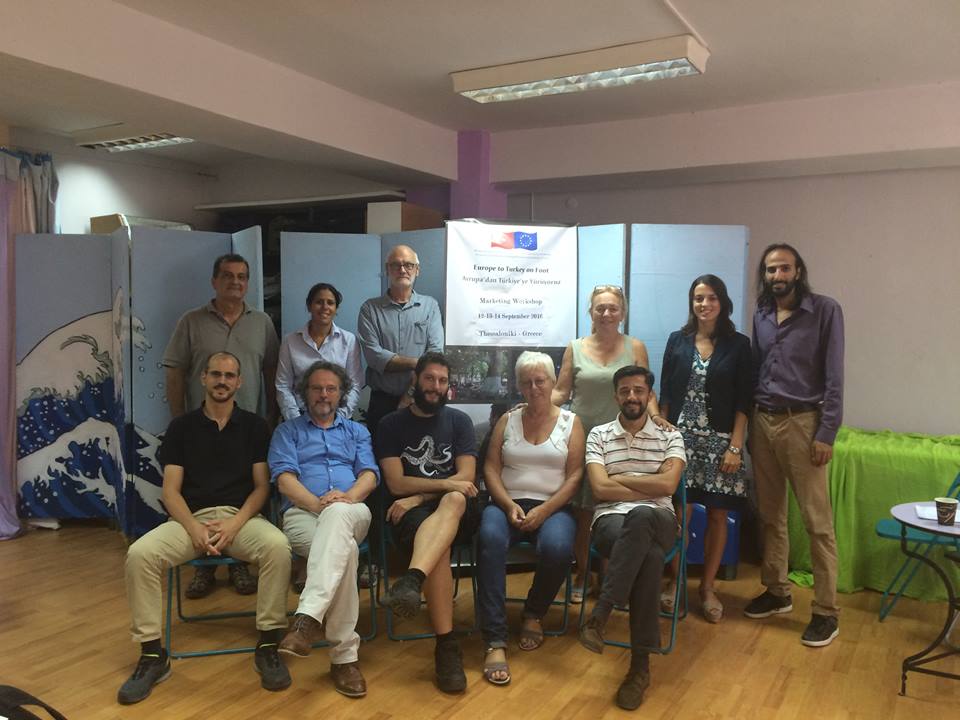 Projenin Hedefleri:
Avrupa Birliği üyesi ülkelerde ve Türkiye’de faaliyet gösteren sivil toplum kuruluşları (STK) ile belediyelerin kültürel işbirliğini pekiştiren, sürdürülebilir kırsal kalkınma ve sosyal içermeye katkı sağlayan uluslararası kültür rotaları alanındaki işbirliğini artırılması,

Avrupa Birliği ve Türkiye’nin kültür rotalarına ilişkin pazarlama, markalaştırma ve tanıtım yaklaşımları entegre edilmesi. 

Bazı faaliyetler:
Kültür rotası uygulamalarını incelemek üzere İtalya’ya çalışma ziyareti gerçekleştiriliyor.
İtalyanca ve Türkçe Kültür Rotaları Uygulama Rehberi hazırlandı.
Demre, Eğirdir ve İnegöl’de Kültür Rotasına ilişkin tanıtım filmi gösterimi gerçekleştirildi.
Kültür Rotaları için pazarlama planı, internet sitesi ile tanıtım materyalleri hazırlandı.
Proje çıktıları ve kültür rotası İtalya’da düzenlenen Via Francigena Festivalinde tanıtıldı.
Rota üzerinde 5 İtalyan öğrenci tarafından gerçekleştirilen fotoğraf ve kısa video çekimleri sosyal medya kanalıyla yaygınlaştırıldı.
Türkiye’deki kültür rotalarının tanınması ve korunmasına ilişkin önerileri içeren rapor hazırlandı.
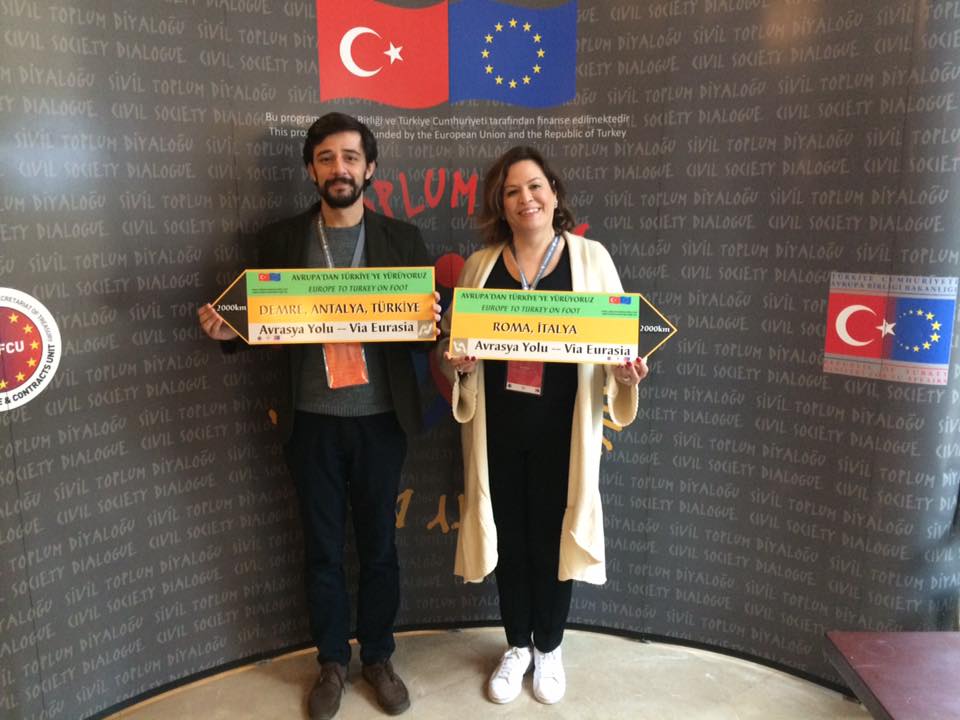 Hibe Tutarı: 163 Bin Avro
Sivil Toplum Diyaloğu IV
Proje Sahibi Kuruluş: Avrupa Birliği Çalışmalarını Destekleme Derneği
İşte Gençlik
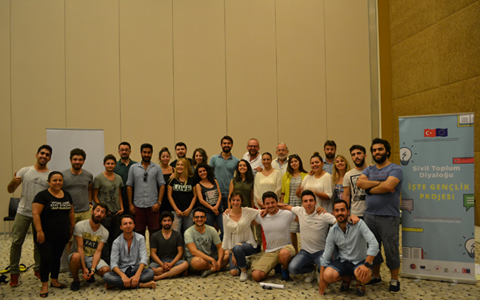 Projenin Hedefleri:
Gençlik girişimciliği alanında faaliyette bulunan Türk ve AB üyesi ülke sivil toplum kuruluşları arasında sürdürülebilir işbirliğini geliştirmek ana hedefiyle; gençlerin girişimcilik becerilerini geliştirmelerini desteklemek.

Bazı faaliyetler:
Proje kapsamında eğiticilerin eğitimi için eğitim modülleri tasarlandı ve düzenlendi,
Ulusal ve uluslararası düzeyde girişimcilik kampları organize edildi.
Girişimcilik oyun seti tasarlanarak mobil uygulama geliştirildi.
“En İyi Fikir” konulu girişimcilik yarışması düzenlendi.
Farklı ülkelerin girişimcilik kültürünü tanımaya yönelik olarak İtalya’ya bir çalışma ziyareti gerçekleştirildi.
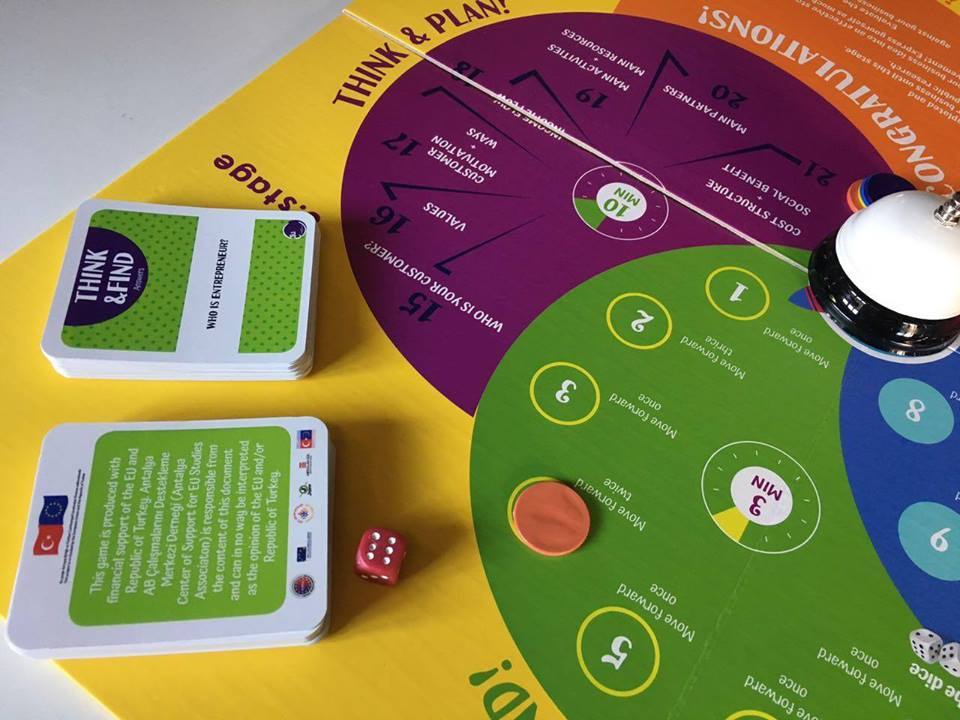 Hibe Tutarı: 166 Bin Avro
Sivil Toplum Diyaloğu IV
Proje Sahibi Kuruluş: Sails-For-Science Foundation
Yunanistan ve Türkiye’deki Doğal Orkideleri Koruma Platformu
Projenin Hedefleri:
Doğanın ve özellikle de yabani orkidelerin korunması alanında çalışan Türk ve Yunan kurumları arasında bir ağ kuruluyor. Doğanın koruması eğitiminde yeni bir ortak  araç ve metodoloji oluşturulması,
 
Kurumlar türlerin izlenmesi için ortak  kurallar hazırlayarak, Türk ve Yunan vatandaşlarını nesli tükenen türler ve tehditler hakkında bilinçlendirilmesi,

Başta sivil toplum kuruluşları olmak üzere, yerel kuruluşlar, ilgili paydaşları ve halkı AB Çevre politikaları ve mevzuatı hakkında bilgilendirmesi.

Bazı faaliyetler:
İyi uygulamaların analizi yapılıyor ve transfer edildi.
Dijital interaktif bir eğitim platformu oluşturuldu.
Orkideler için ortak bir izleme protokolü ve kuralları hazırlandı.
Belgesel film çekildi.
Yunanistan’a (Samos) içinde 1 günlük çalıştay ve 3 konferansın yer alacağı çalışma ziyareti yapıldı.
Antalya’da 1 günlük çalıştay düzenlendi.
Türkiye’de uluslararası bir konferans organize edildi.
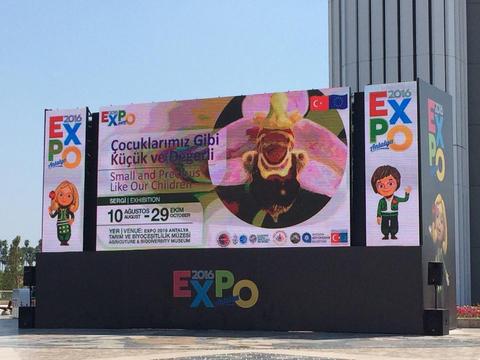 Ortak:  Antalya Orkidelerini ve Biyolojik Çeşitliliği Koruma Derneği
Hibe Tutarı: 151 Bin Avro
Engellilerin Toplumsal Entegrasyonunun Geliştirilmesi Hibe Programı
Sözleşme Makamı
Programın
Hedef Kitlesi
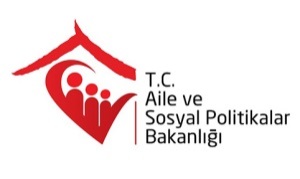 Aile ve Sosyal Politikalar Bakanlığı
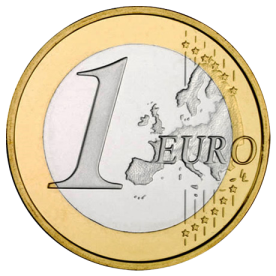 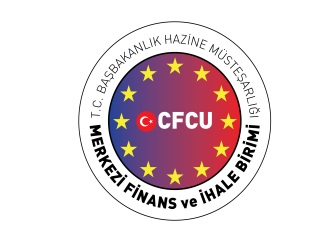 Tüzel kişiliğe sahip olan, kâr amacı gütmeyen sivil toplum kuruluşları
Projeler
Başvuru Süreci
Uygulama Süreci
2013-2014 dönemi içerisinde uygulanmış  23 projeye yaklaşık 1,93 Milyon Avro destek sağlanmıştır.
Engellilerin Toplumsal Entegrasyonunun Geliştirilmesi Hibe Programı
Proje Sahibi Kuruluş: Adana Sosyal Hizmetler Vakfı (Adana)
Gülmeye Engel Yok Projesi
Projenin hedefleri:
Bölgede yaşayan zihinsel engelli hastaların ağız ve diş sağlığı konusundaki tedavi bekleme gün sayısının en aza indirilmesi
Zihinsel engelli çocukları olan ailelerin ağız ve diş sağlığı konusunda bilinçlendirilmesi
Bölgedeki gönüllü diş hekimlerinin zihinsel engelli hasta tedavisi konusunda deneyim kazanması
Bazı faaliyetler:
Çukurova Üniversitesi Diş Hekimliği Fakültesinden 13 diş hekimi İngiltere ve İsveç’te bu konuda uzmanlaşmış kliniklerde eğitim almıştır. 
Konu ile ilgili kitapçıklar ve broşür dağıtımı yapılmış; bilgilendirme seminerleri düzenlenmiştir.
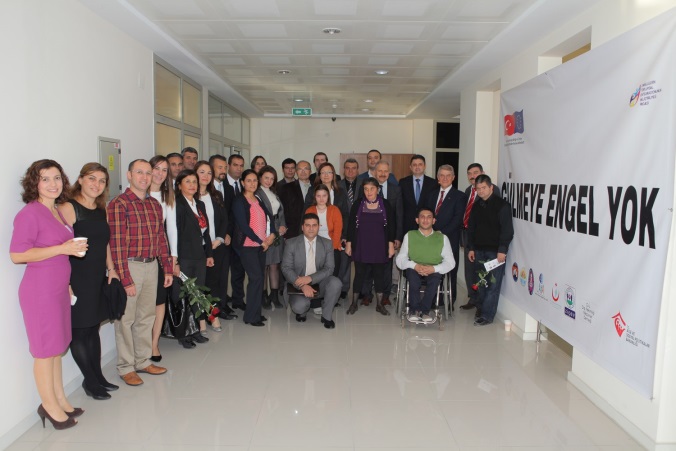 Hibe Tutarı: 72 Bin Avro
Engellilerin Toplumsal Entegrasyonunun Geliştirilmesi Hibe Programı
Proje Sahibi Kuruluş: Türkiye Sakatlar Derneği Antalya Şubesi
Farkındalığa Yolculuk Projesi
Projenin hedefleri:
Spor etkinlikleri ve farkındalık faaliyetleriyle hem engellilerin toplumsal entegrasyonunu ve istihdam edilebilirliklerini arttırmak; üniversitelerin ve turizm sektörünün engellilik hakkında farkındalığını arttırmak

Bazı faaliyetler:
Antalya, Burdur ve Isparta'da bedensel engelli 20 gence işaret dili eğitimi verildi.
Antalya'daki 25 otelde görevli bin 500 personele, engelli misafire davranış eğitimi verildi.
Ortopedik engelli sporcuların katıldığı sportif faaliyetler düzenlendi.
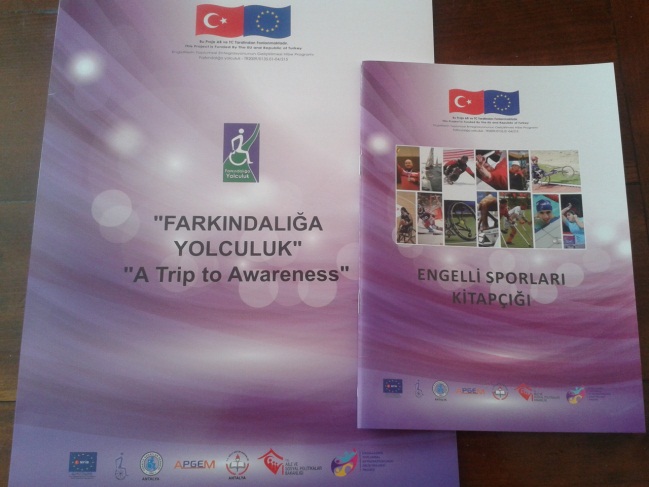 Hibe Tutarı: 87 Bin Avro
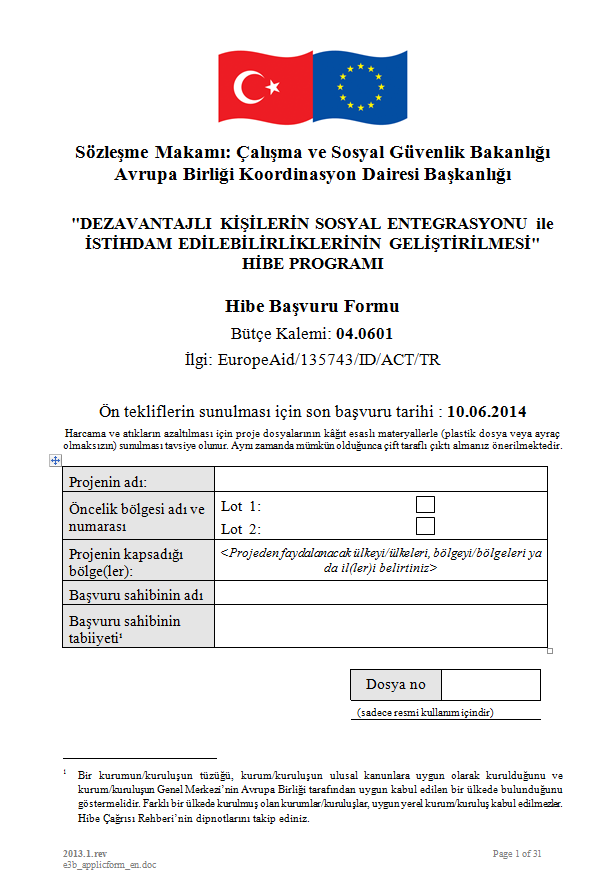 HİBE PROGRAMLARININDUYURU ve BAŞVURU SÜREÇLERİ
Hibe Programlarının DuyurusuNasıl Yapılır? (Teklif Çağrıları)
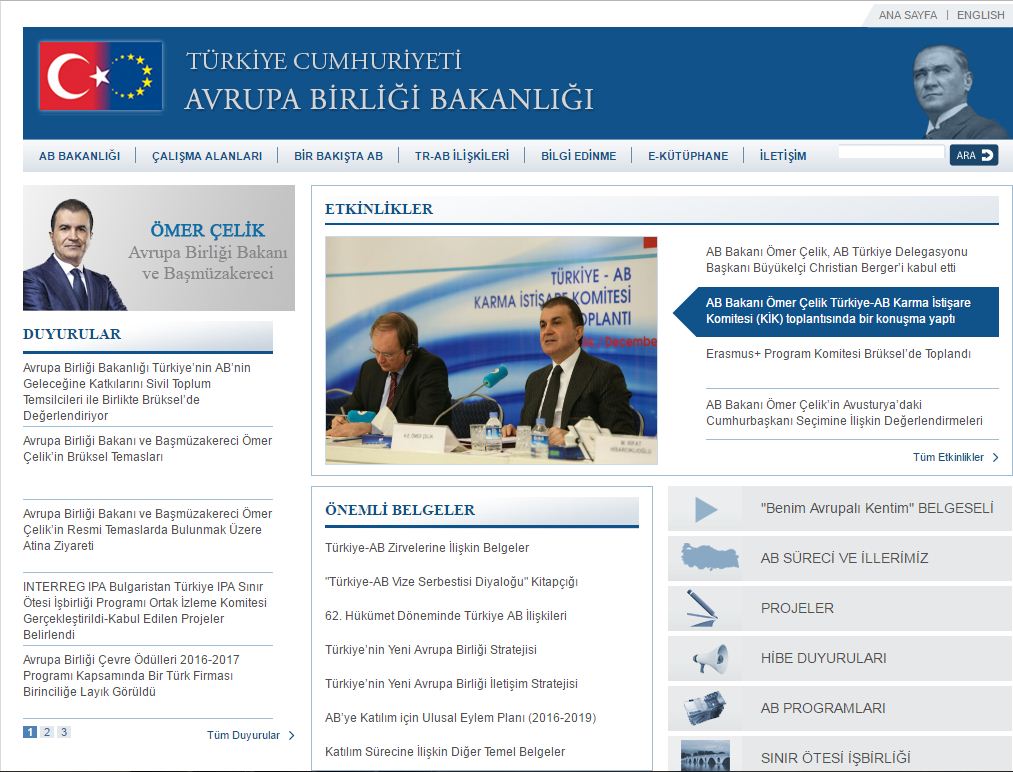 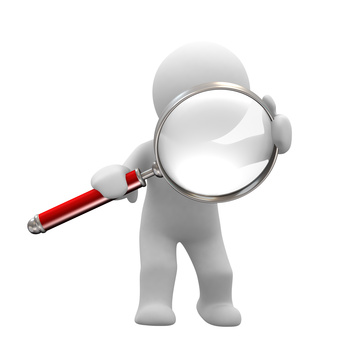 IPA kapsamındaki tüm hibe programlarına ilişkin duyurular Bakanlığımız tarafından yapılmaktadır.
Hibe Programlarının DuyurusuNasıl Yapılır? (Teklif Çağrıları)
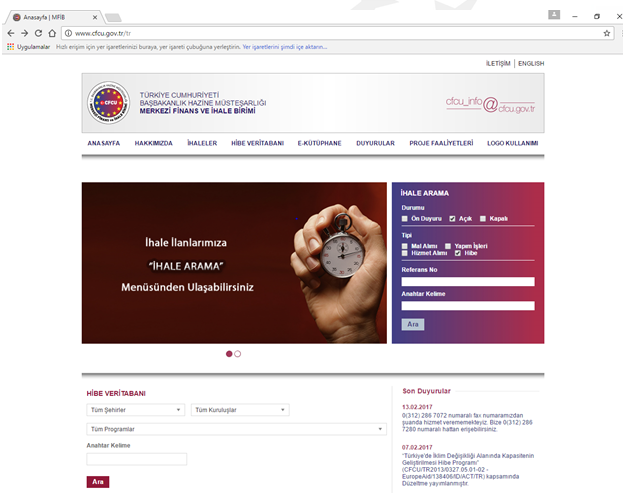 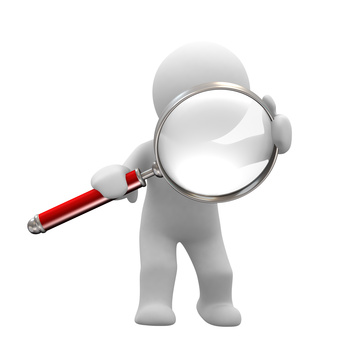 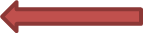 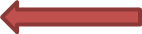 www.cfcu.gov.tr
Hibe Programlarında Başvuru Süreci
I. AŞAMA
Teklif Çağrısının yayınlanması
Proje Ön Tekliflerinin sunulması
Proje Ön Tekliflerinin değerlendirilmesi
II. AŞAMA
Seçilen Proje Ön Teklif sahiplerinden tam başvuru formu paketinin talep edilmesi
Tam başvuru formları paketlerinin sunulması
Tam başvuru formları paketlerinin değerlendirilmesi
Seçilen başvuruların sahiplerinin ve ortaklarının uygunluk kontrolü
Sözleşmelerin imzalanması
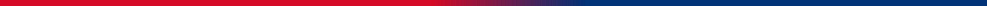 Başvurular Nereye Yapılır ?Sözleşme Makamı Başvuruları Kabul Eder
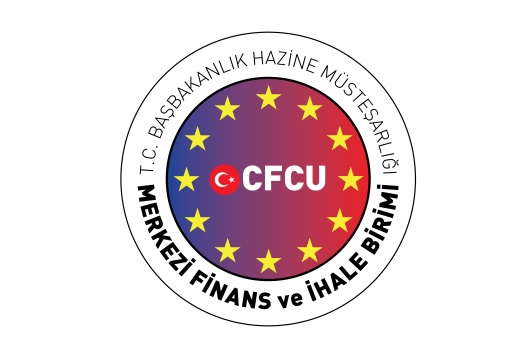 Merkezi Finans ve İhale Birimi(www.mfib.gov.tr)
Sivil Toplum Kuruluşları için hazırlanan kitapçığımıza göz atmayı unutmayınız.
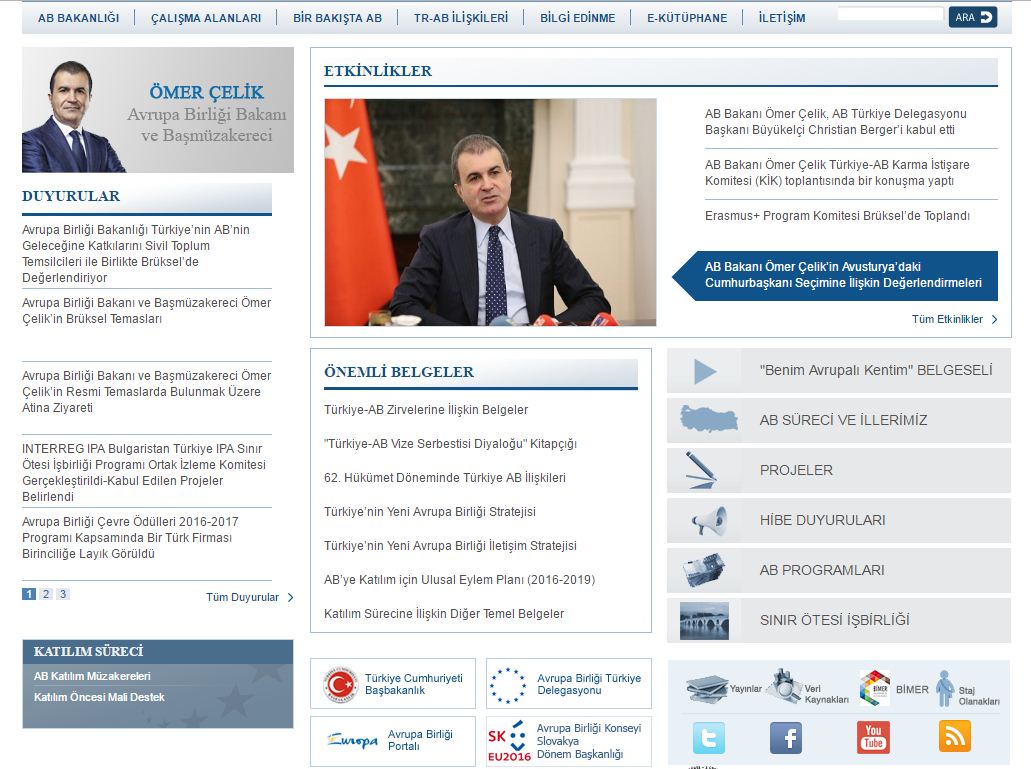 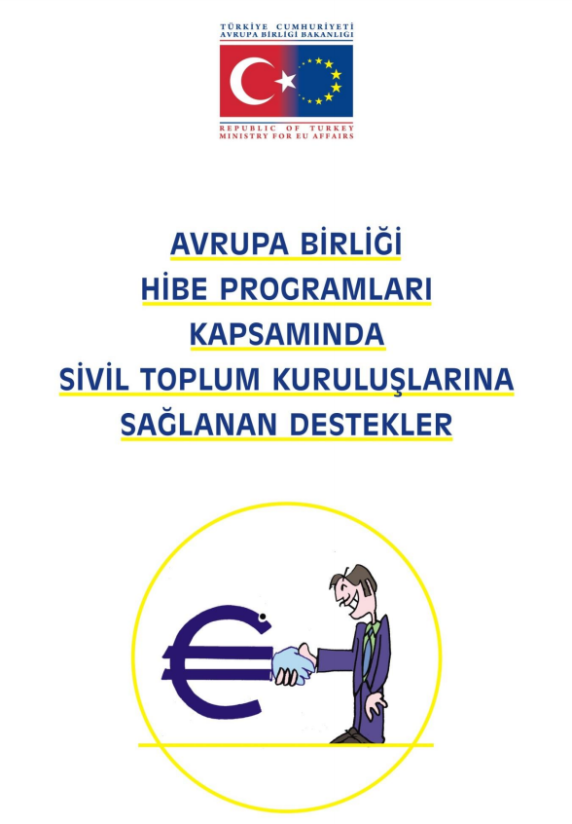 Bakanlığımızın ağına kayıt olarak Hibe Duyurularının eposta adresine gelmesini sağlayabilirsiniz.
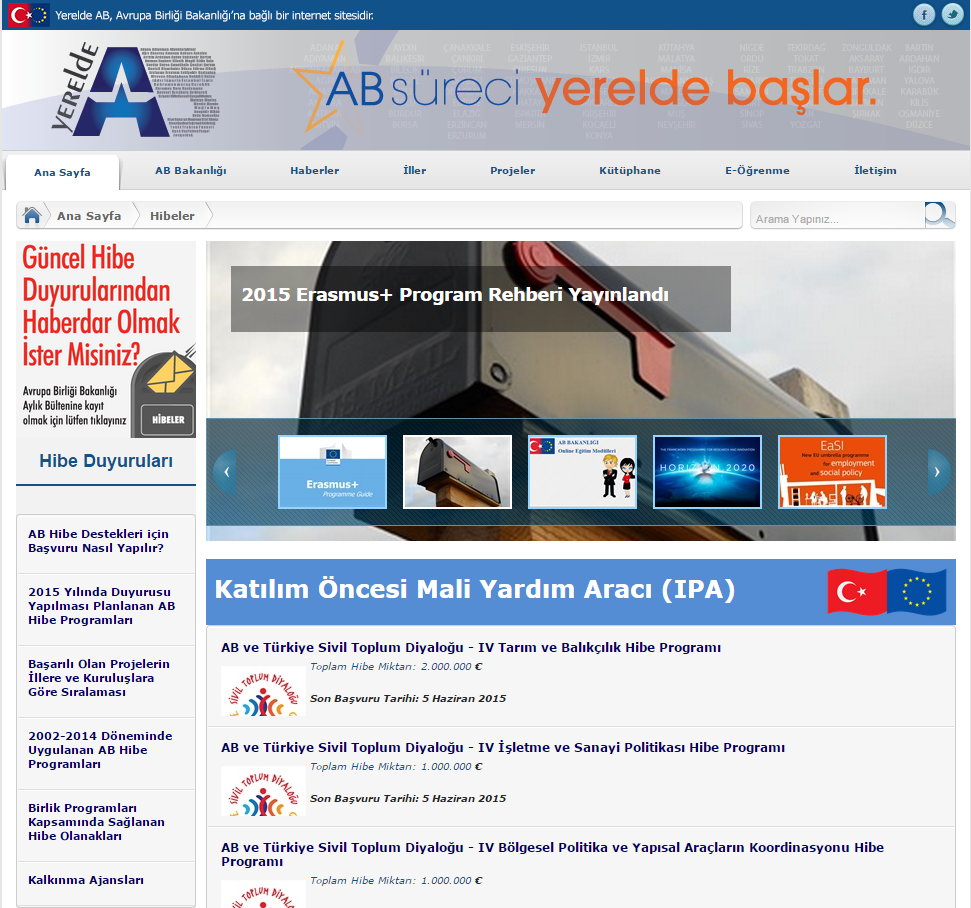 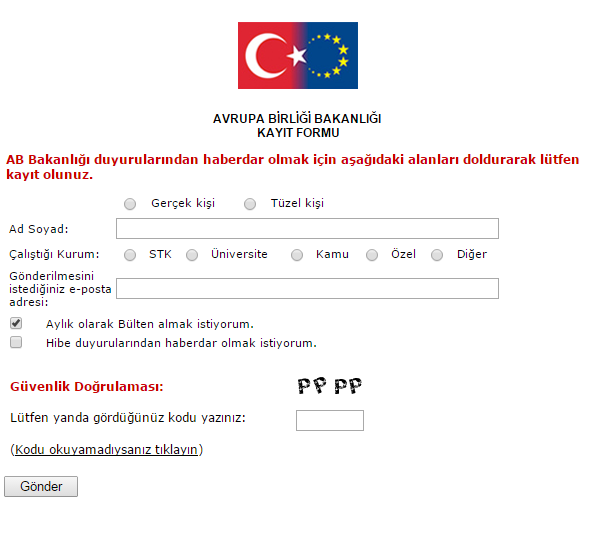 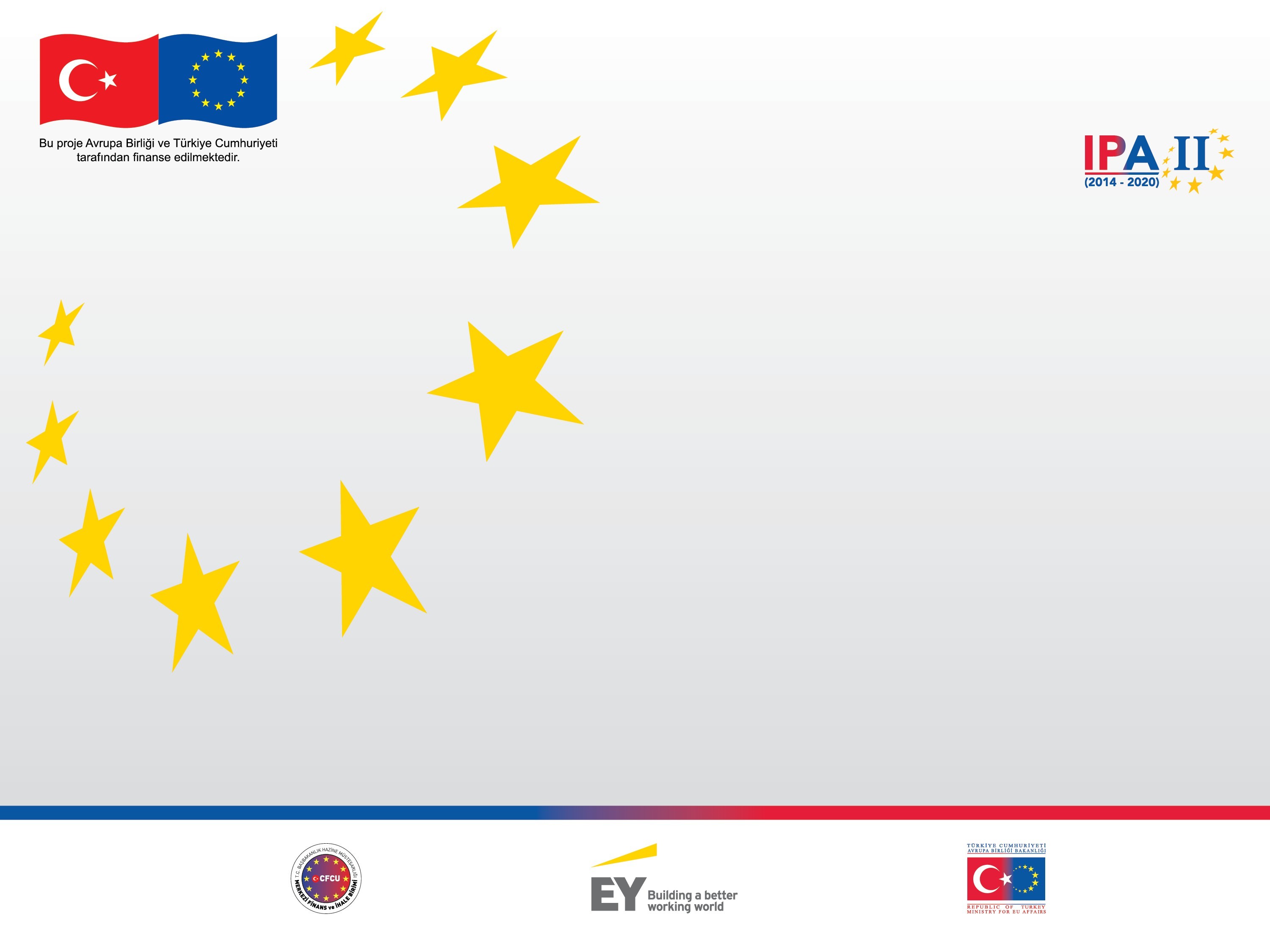 İlginize teşekkür ederiz
Selman Çetin
Avrupa Birliği Bakanlığı
Antalya Temsilciliği
Tel: 0 530 04267 18
E-posta: antalya@ab.gov.tr
“IPA II: Taking EU funding to the next level”
www.ipa2teknikdestek.com